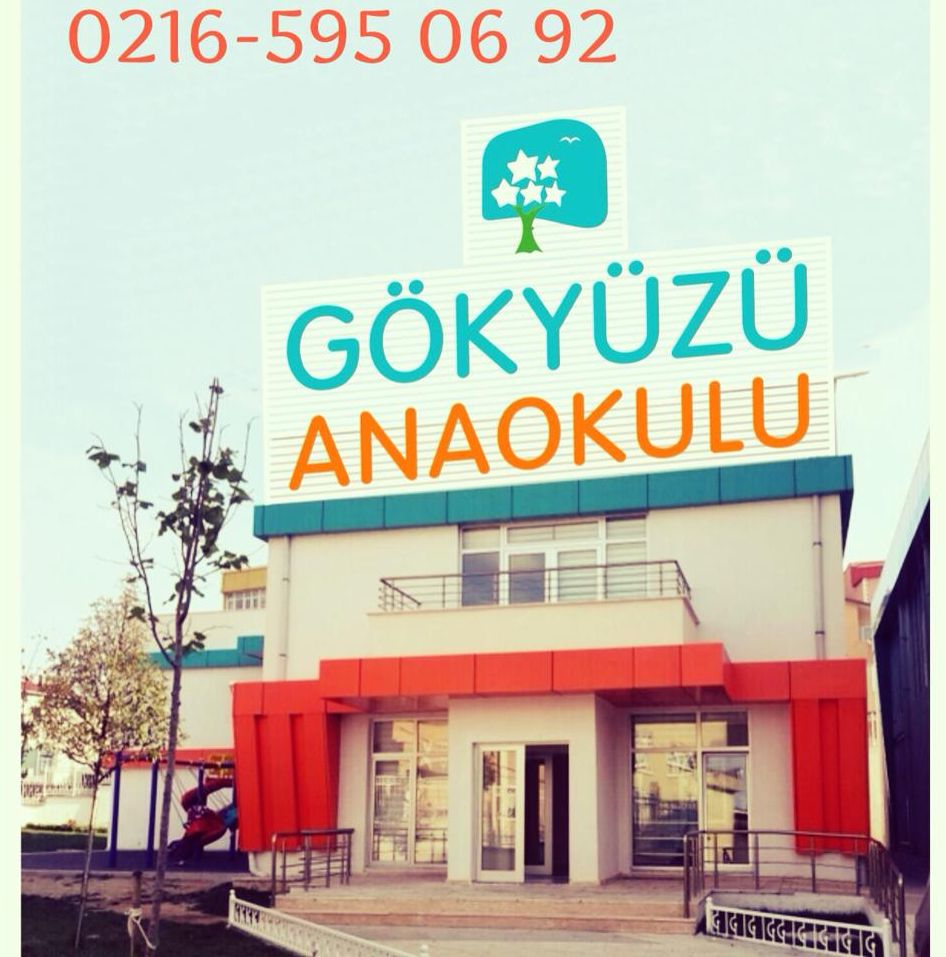 GÖKYÜZÜ PENDİK KINDERGARTEN
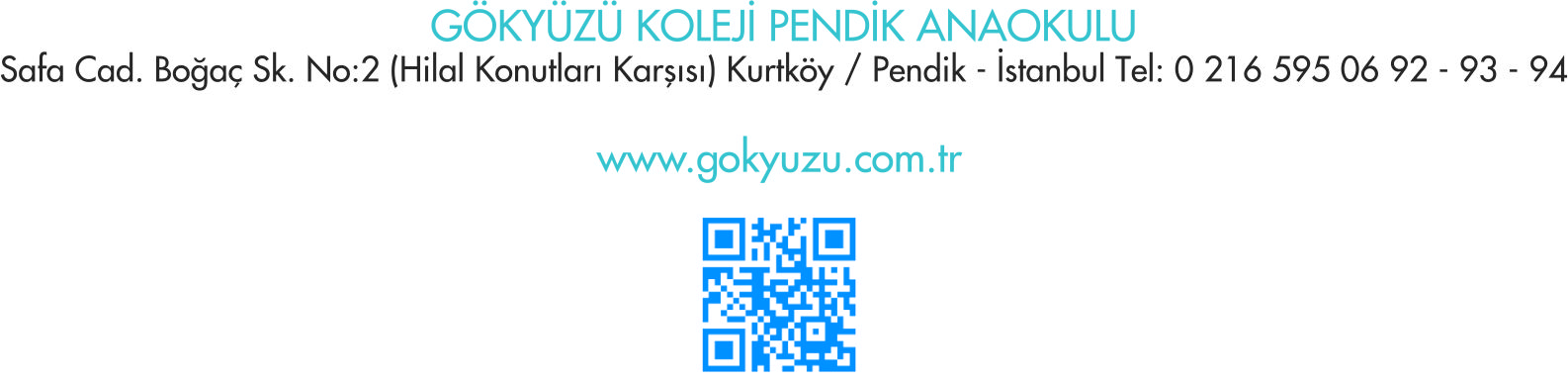 GÖKYÜZÜ has 3 Kindergartens, the Adatepe Kindergarten, the Maltepe Kindergarten and the Pendik Kindergarten. Their names are given according to their locations. 
The Kindergarten in Pendik is the third Kindergarten of GÖKYÜZÜ.
The opening took place in 8th November 2014.
IN GÖKYÜZÜ PENDİK KINDERGARTEN;
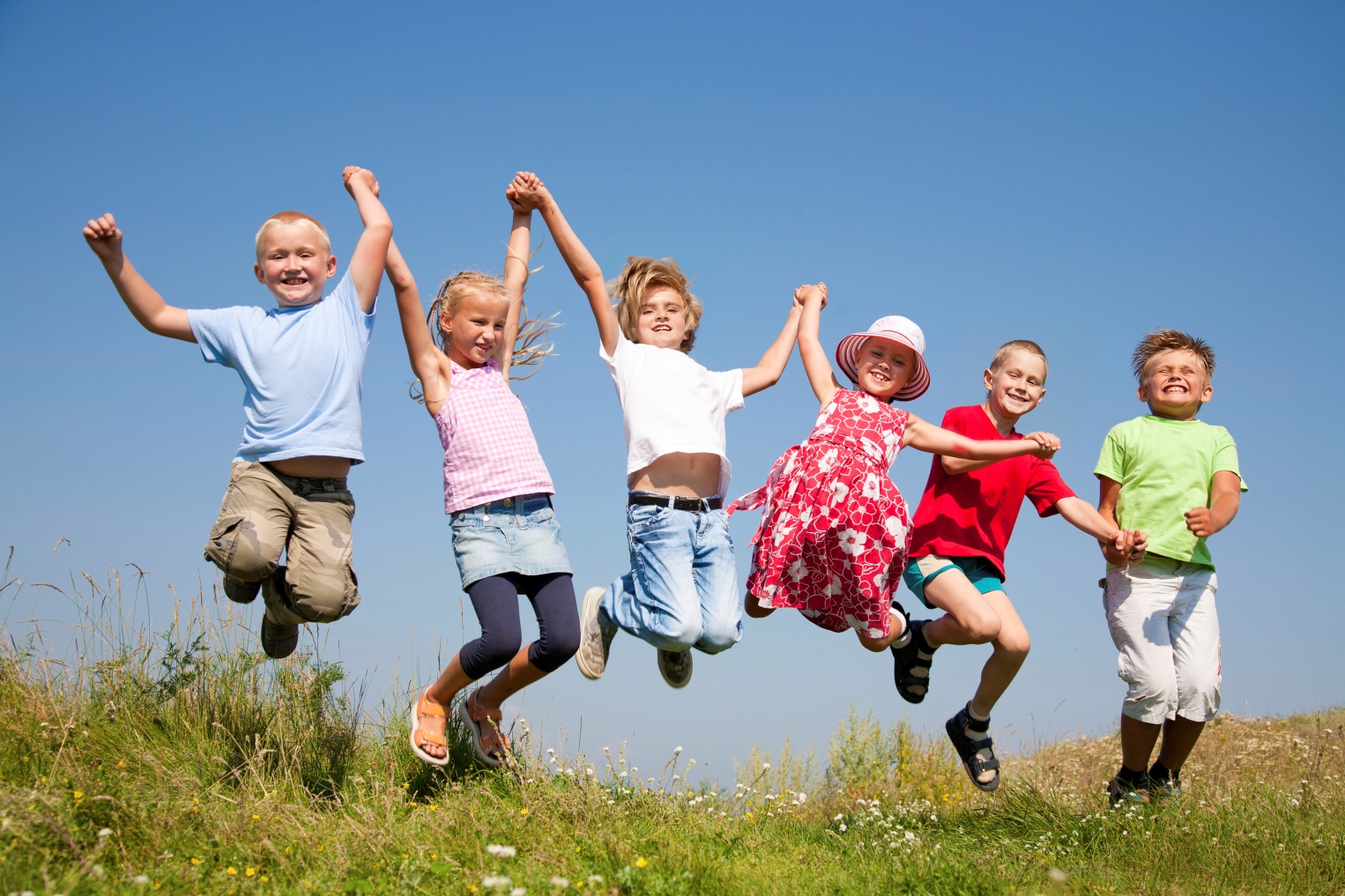 WE USE ALTERNATIVE EDUCATION METHODS
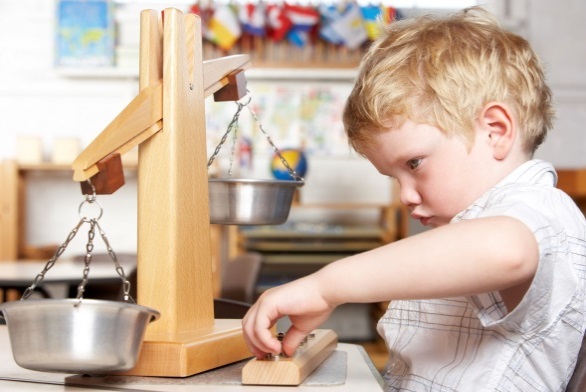 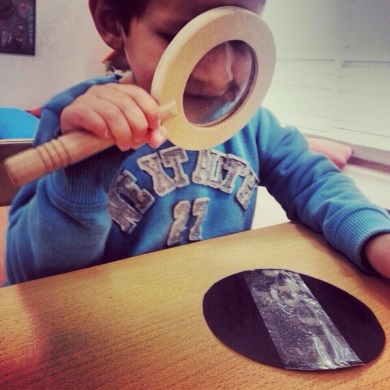 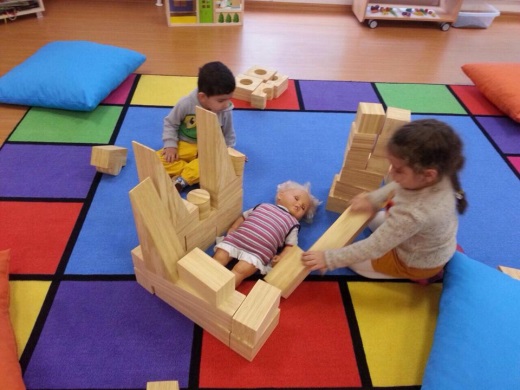 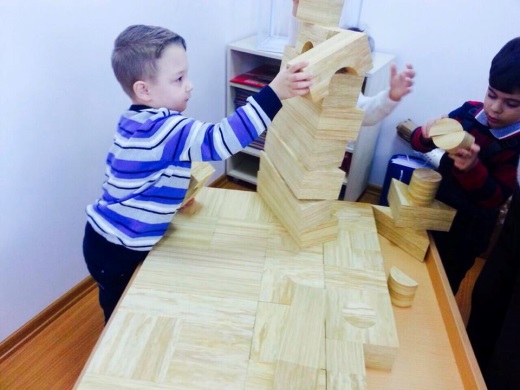 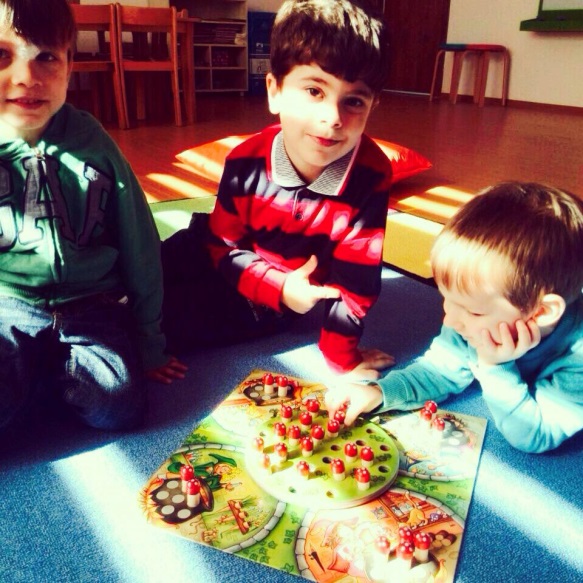 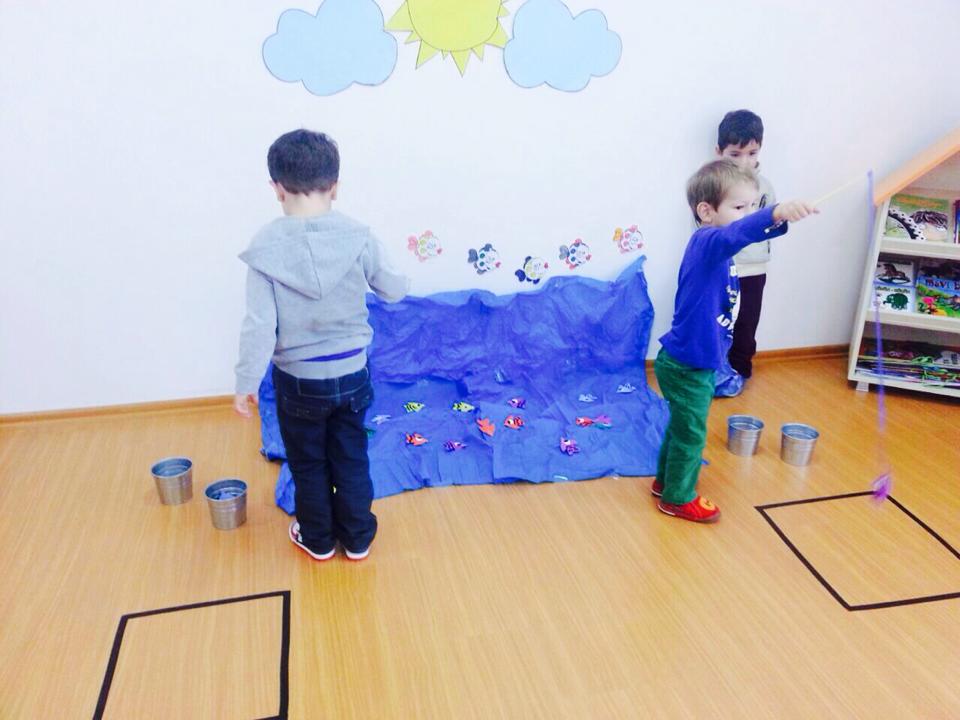 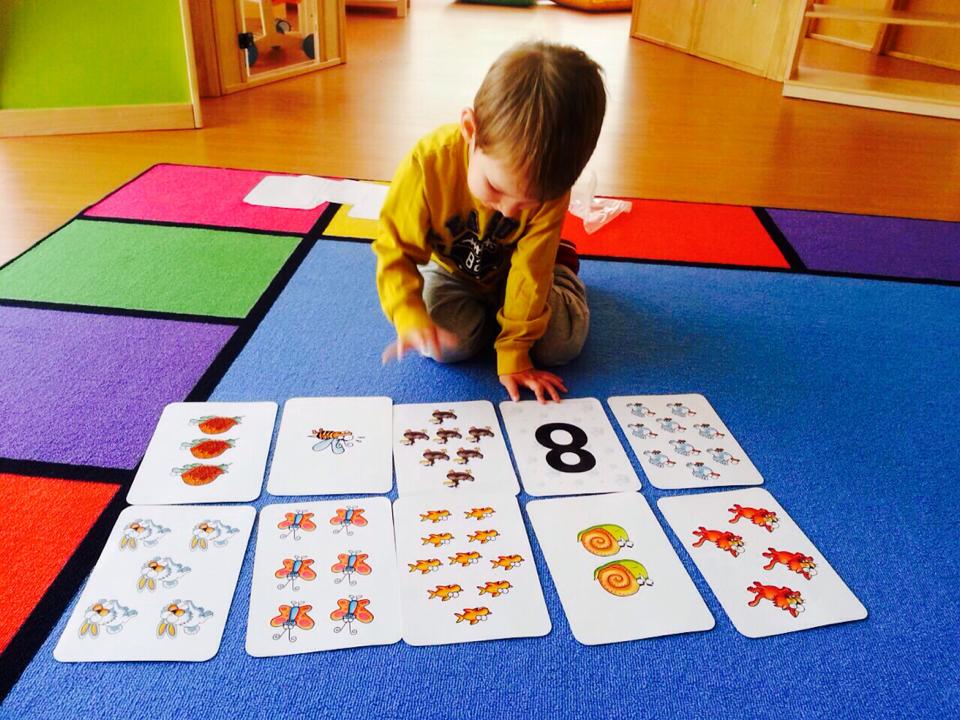 THEY LEARN ENGLISH WITH NATIVE TEACHERS
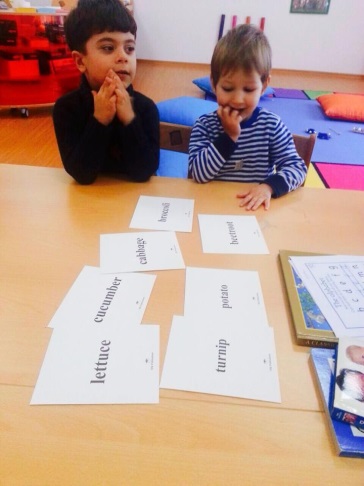 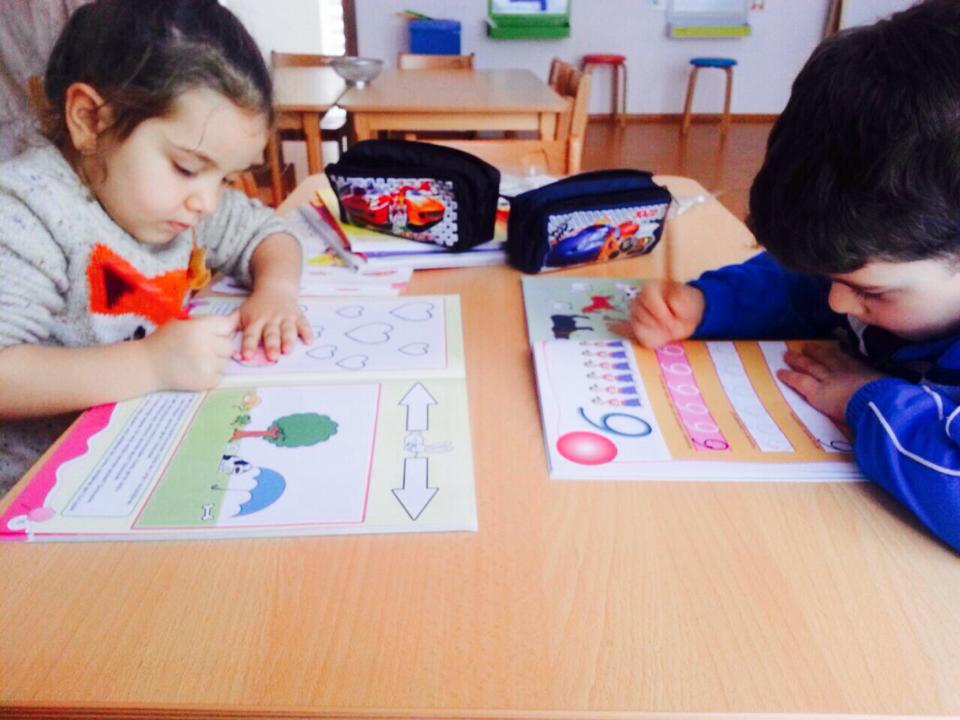 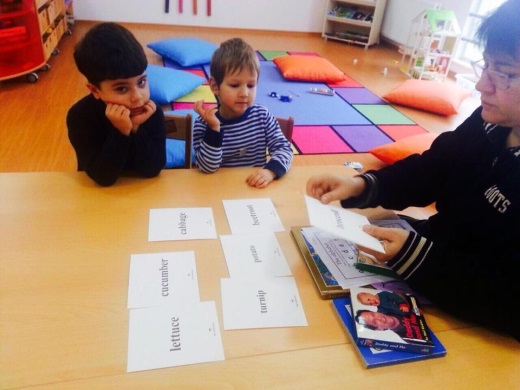 WE  EDUCATE THE EMOTIONS
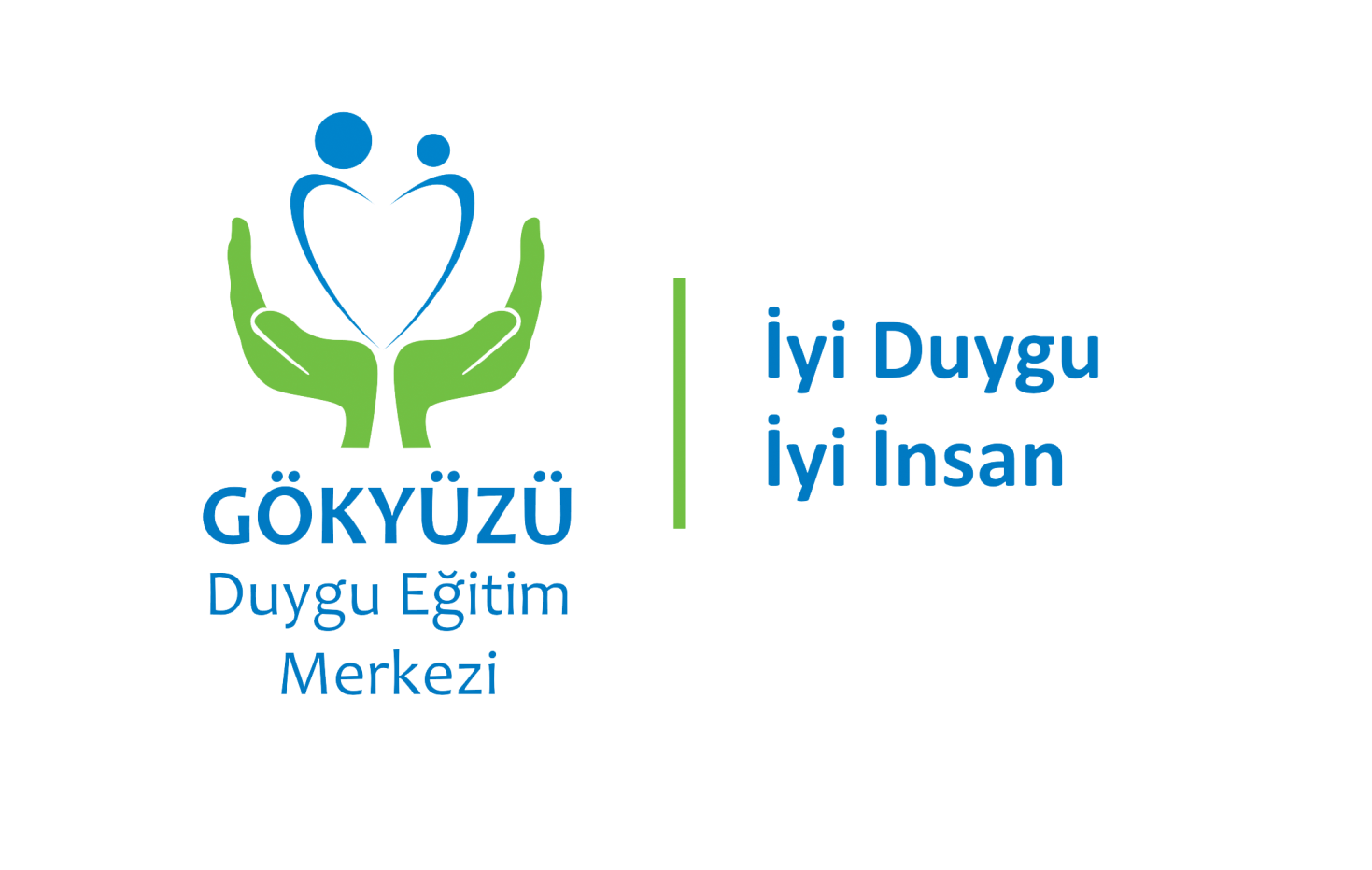 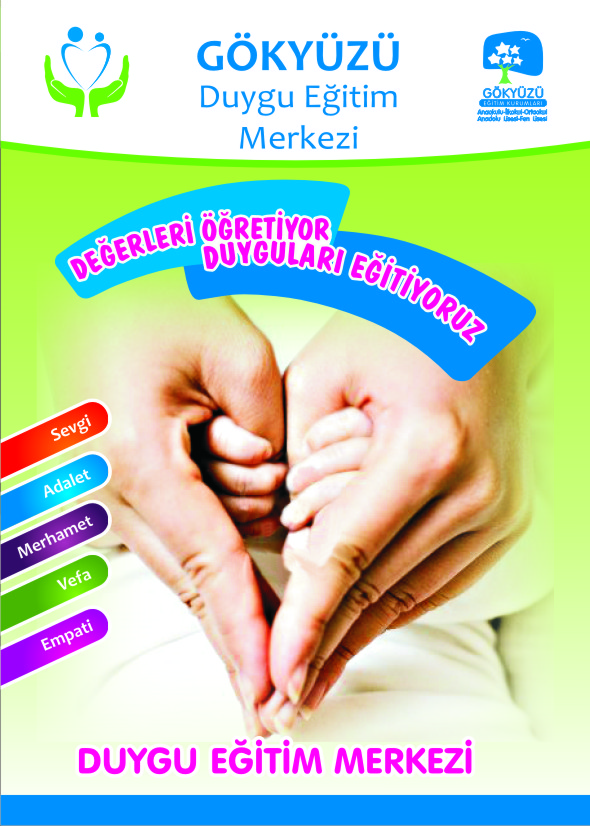 ENJOYABLE ARITHMETIC
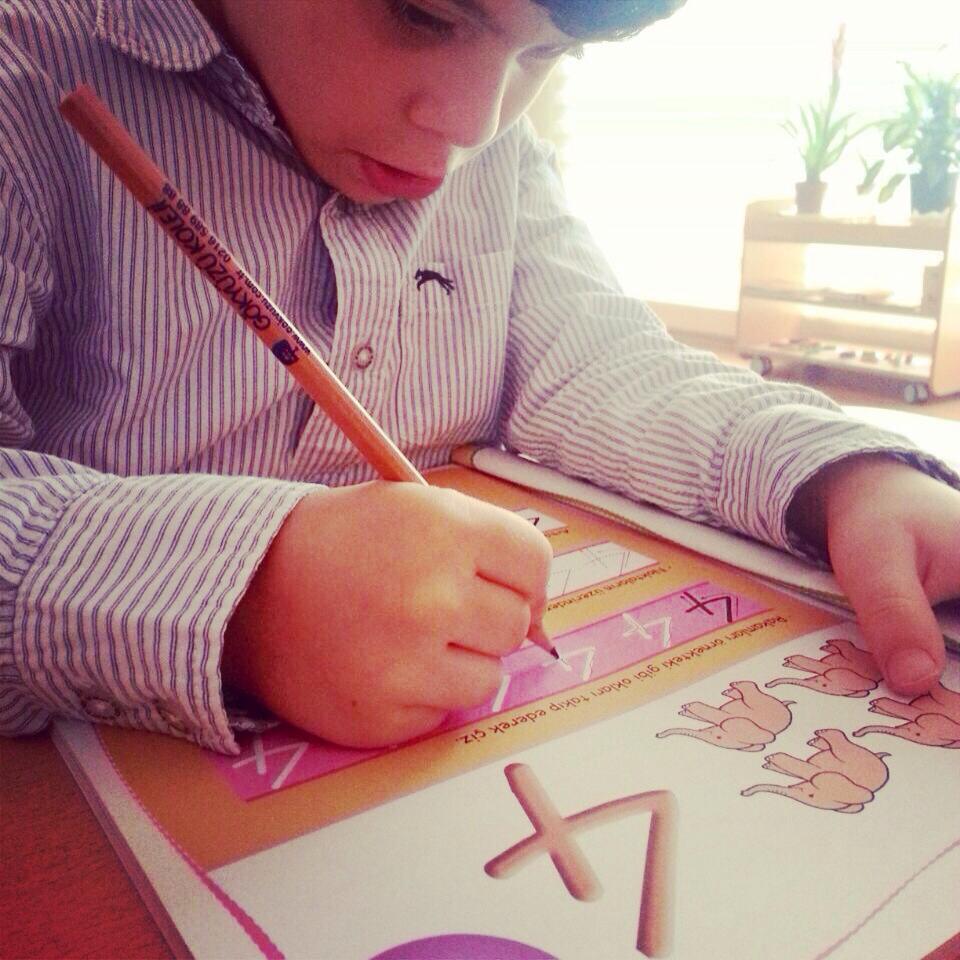 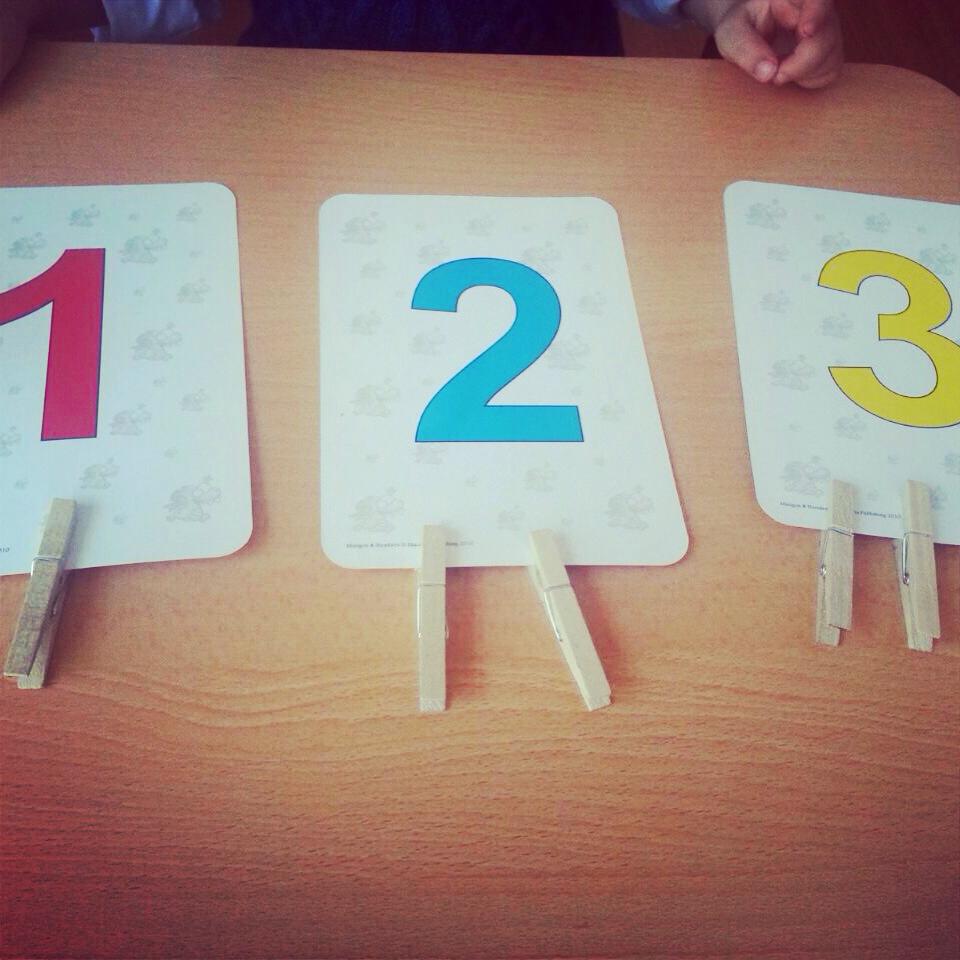 SCIENCE AND NATURE EXPERIMENT ACTIVITY
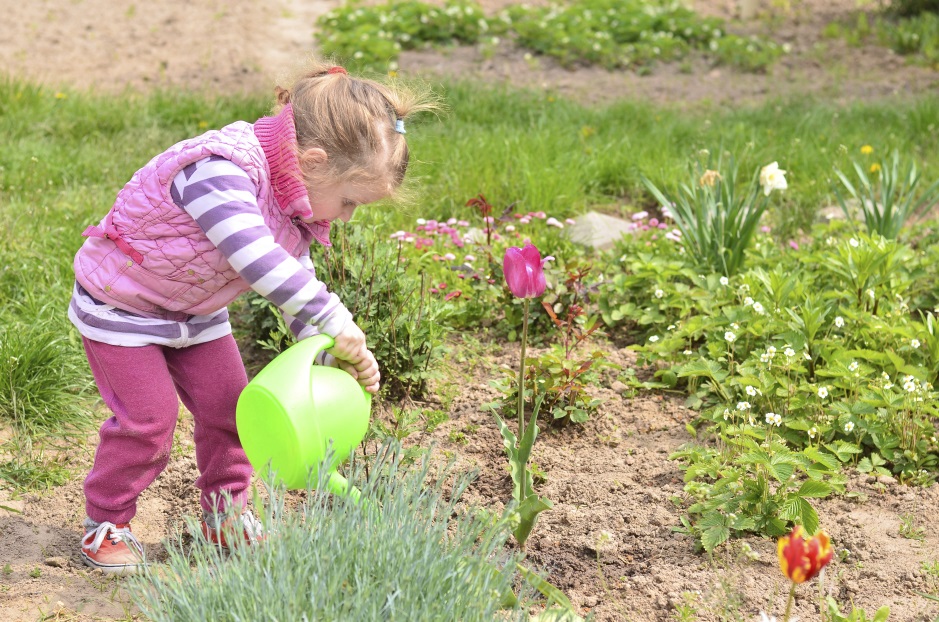 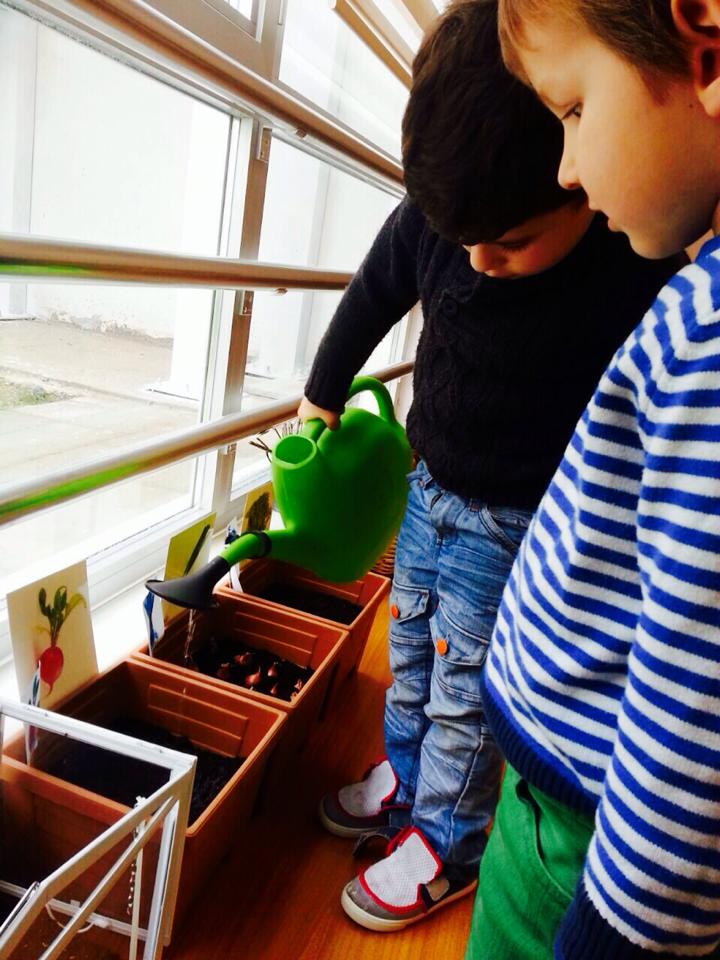 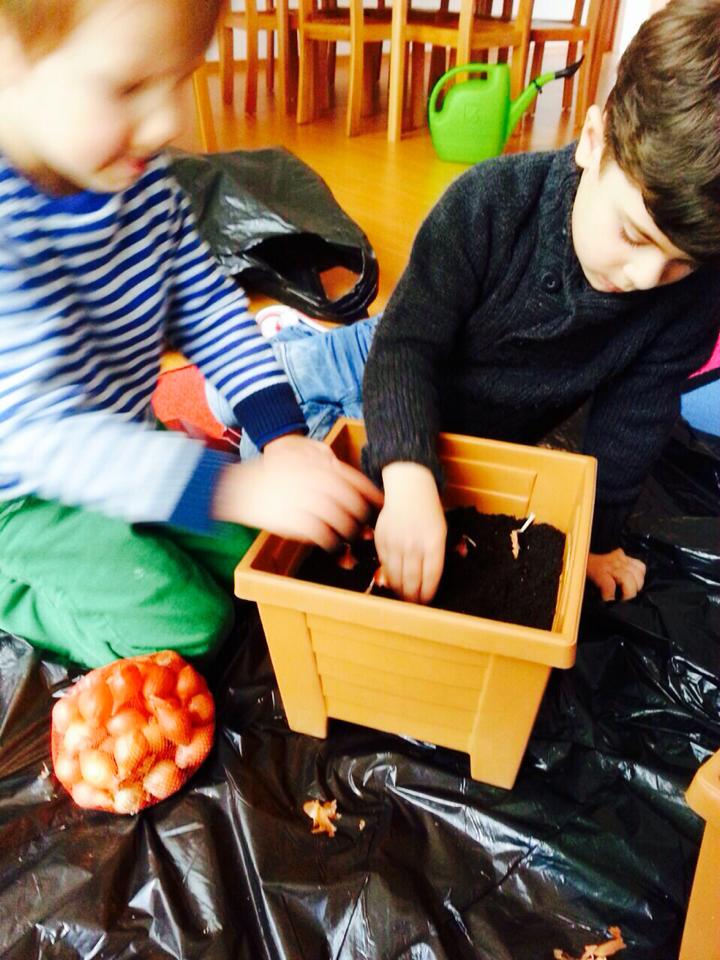 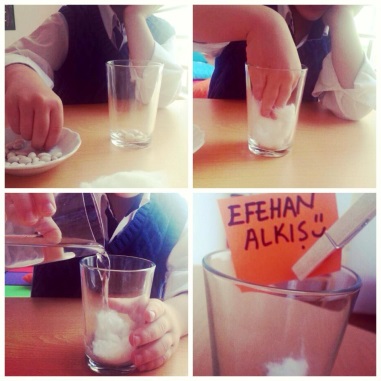 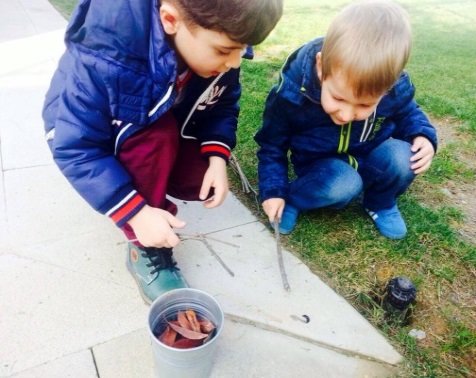 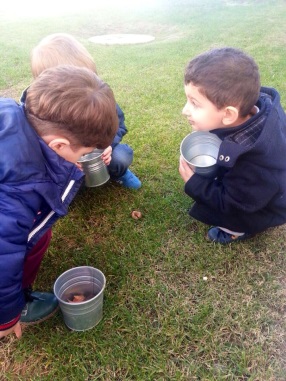 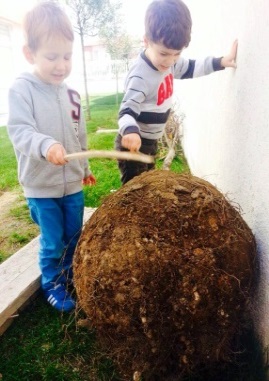 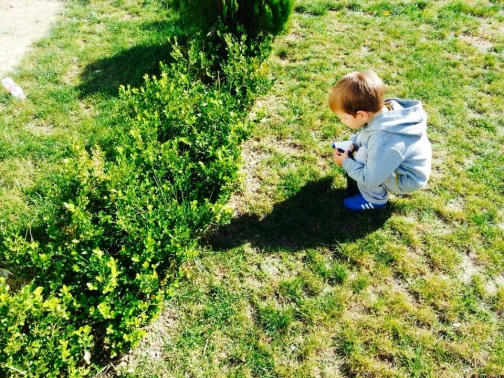 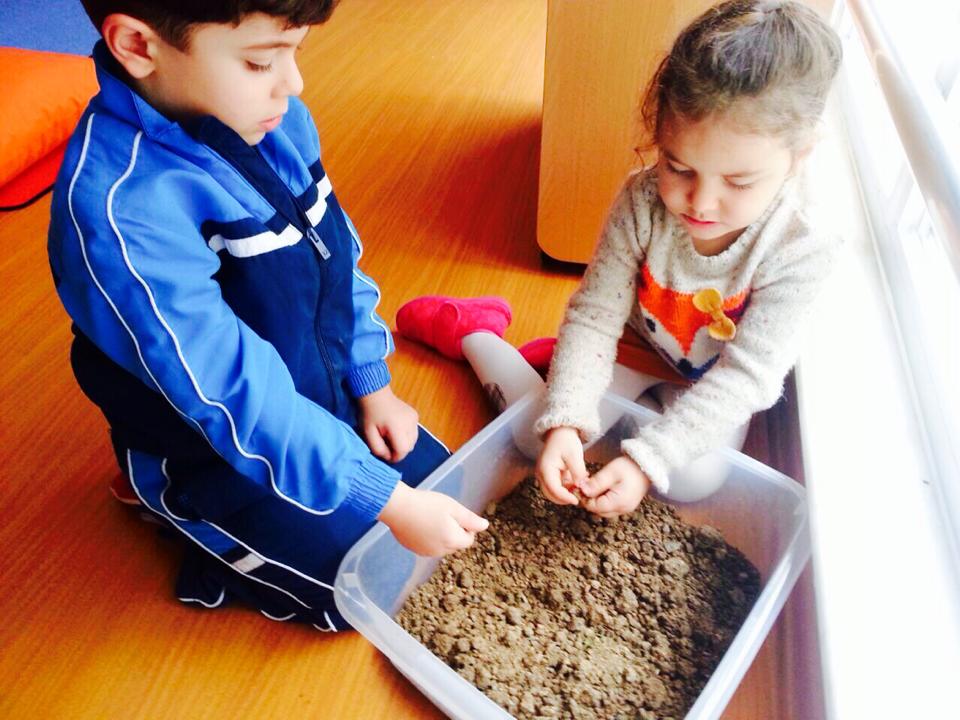 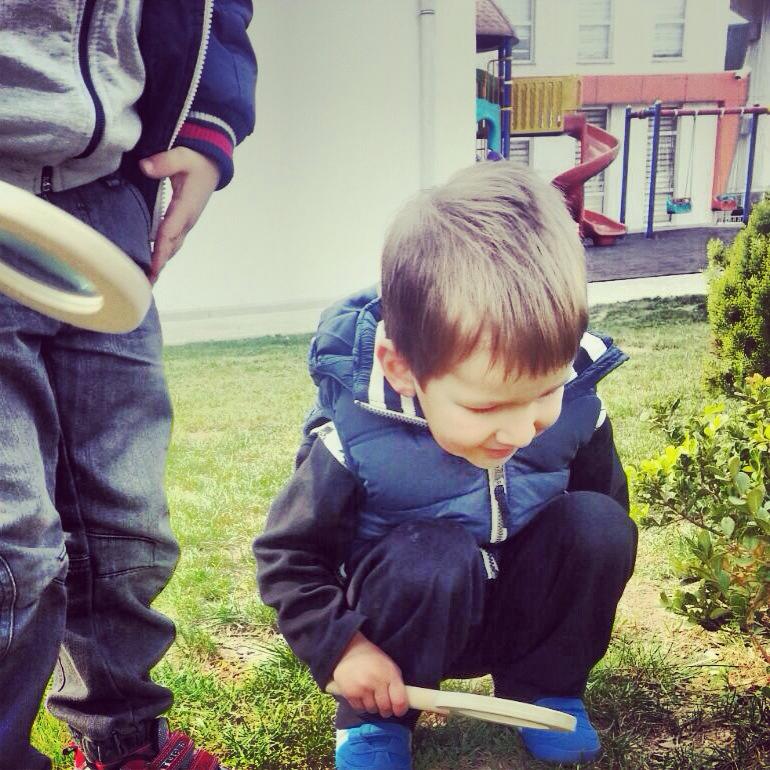 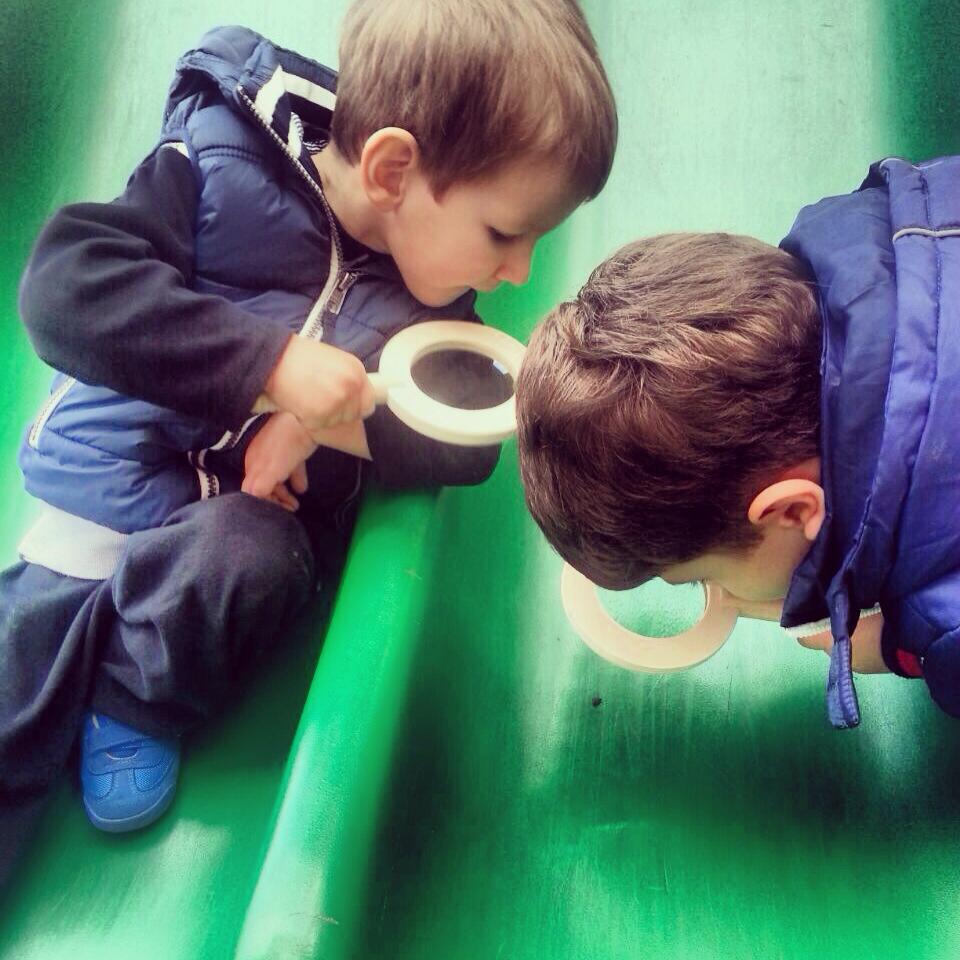 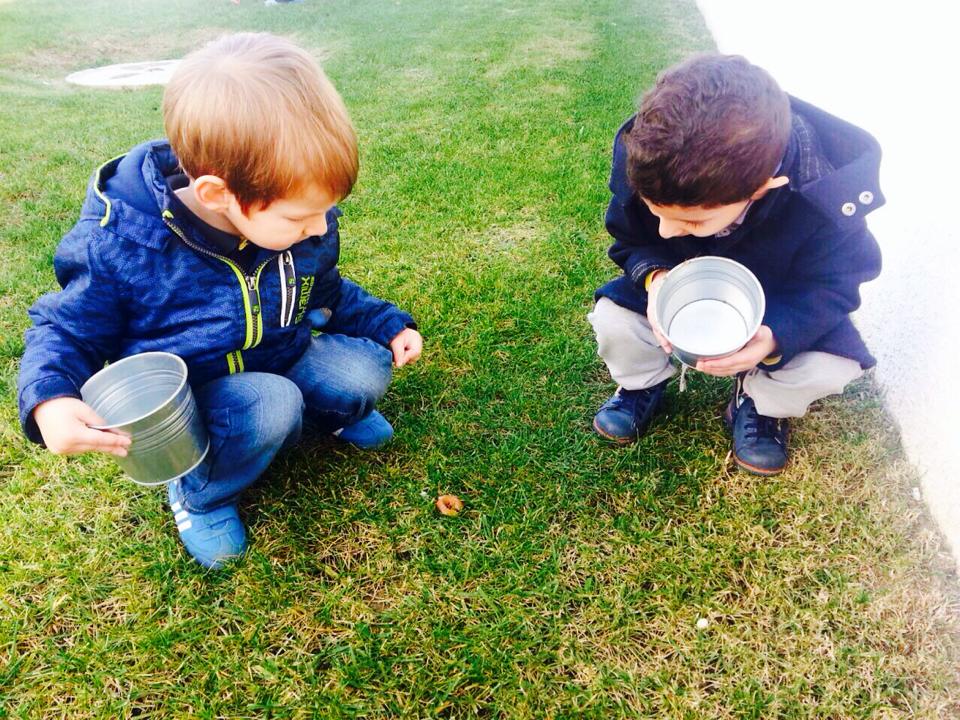 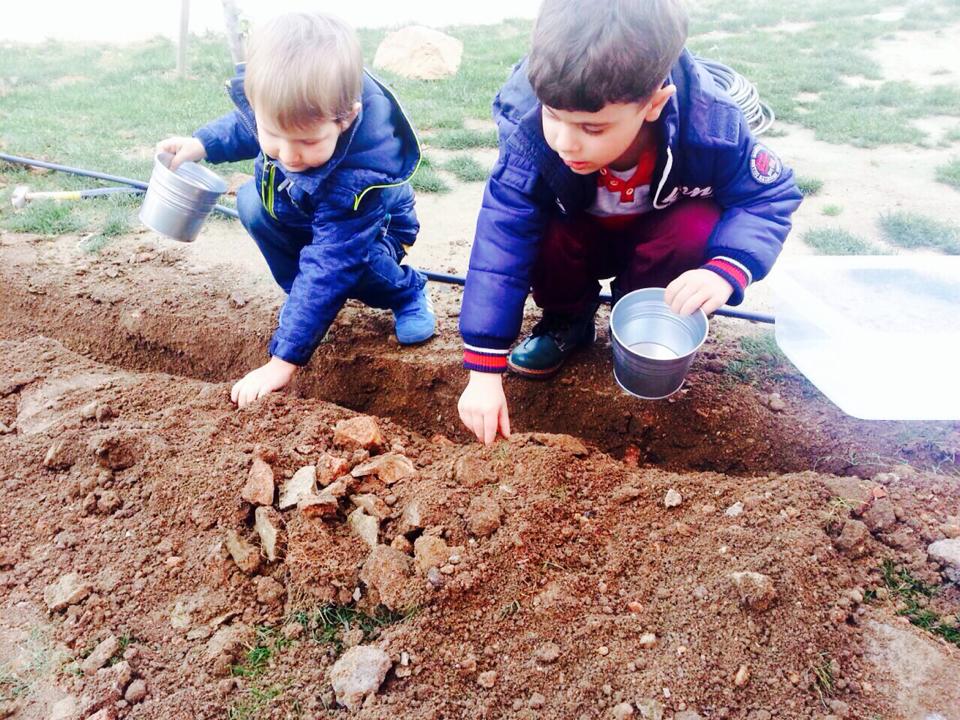 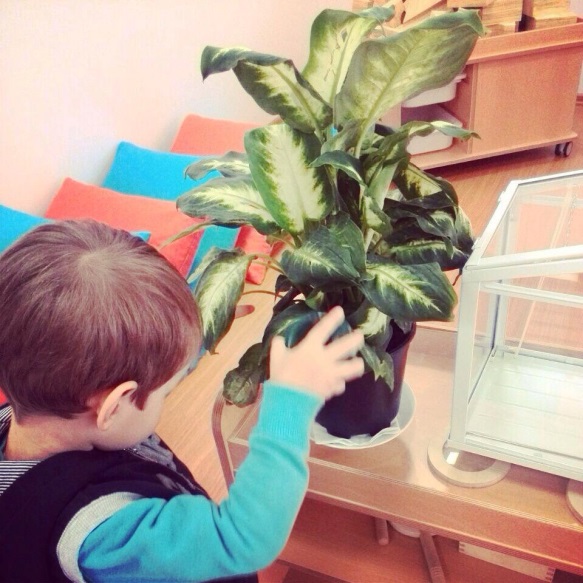 HEALTHY EATING
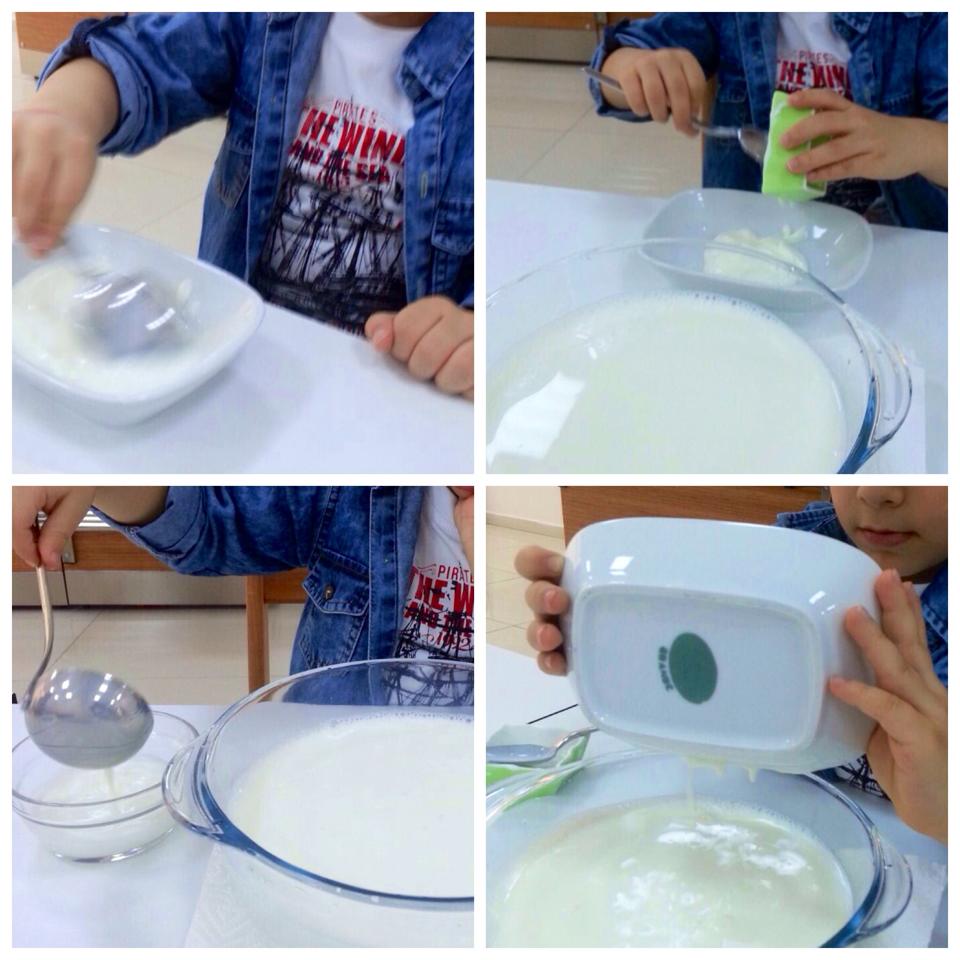 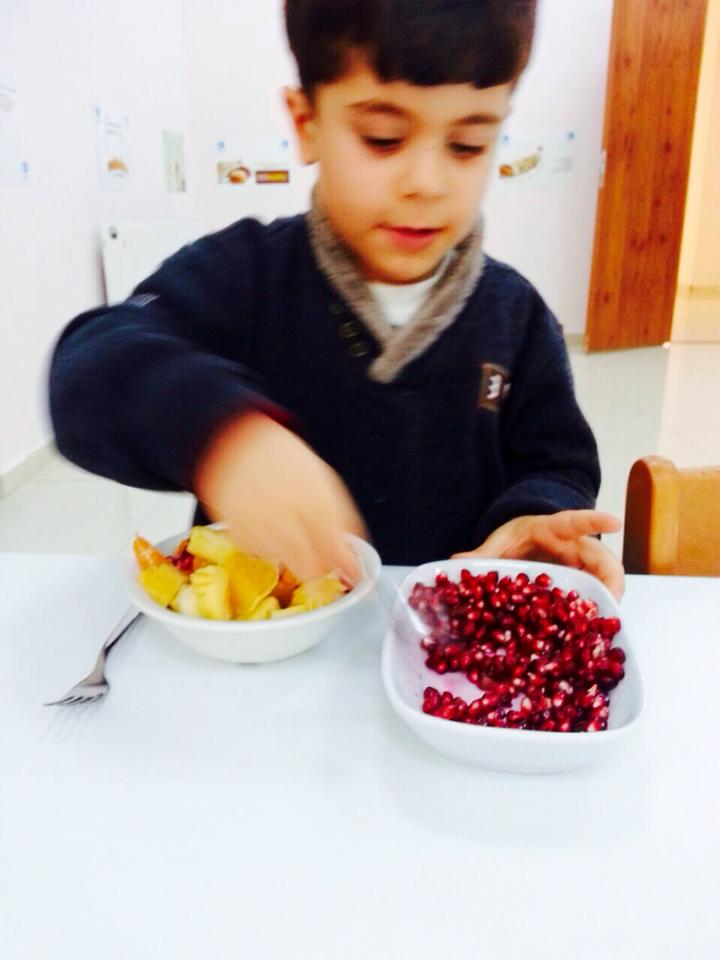 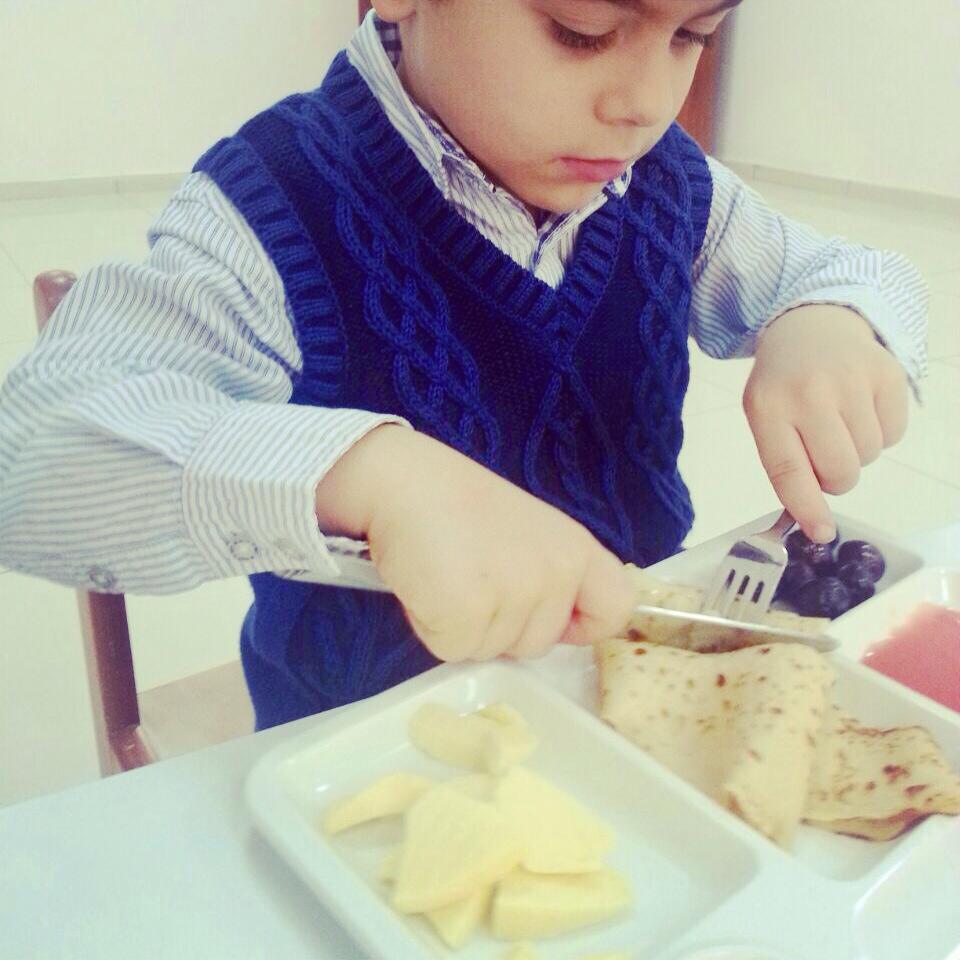 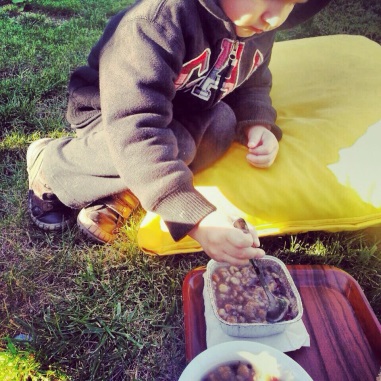 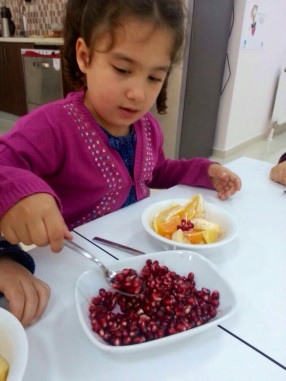 SWIMMING
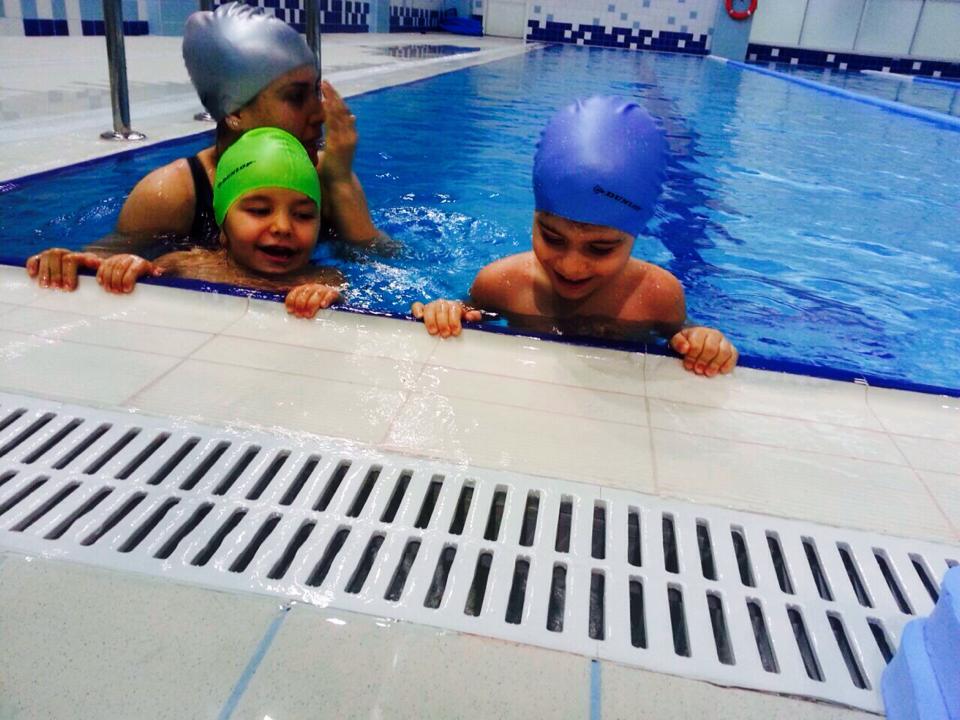 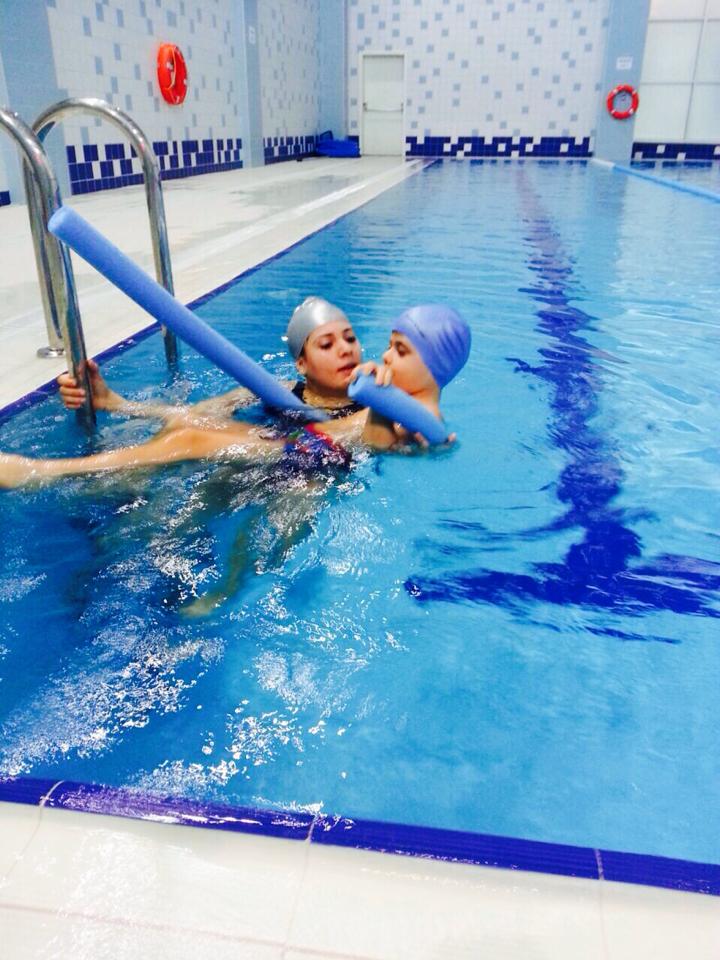 MONTESSORI EDUCATION
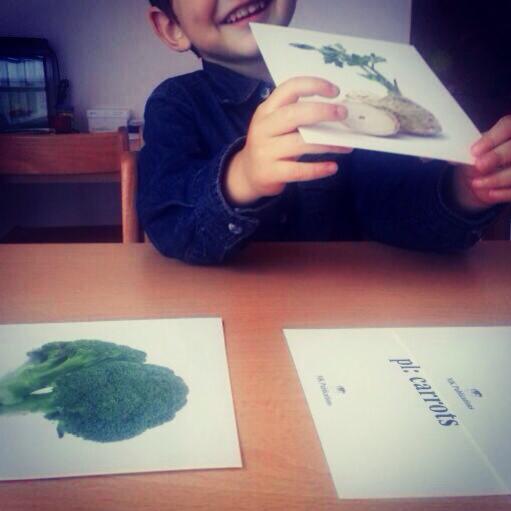 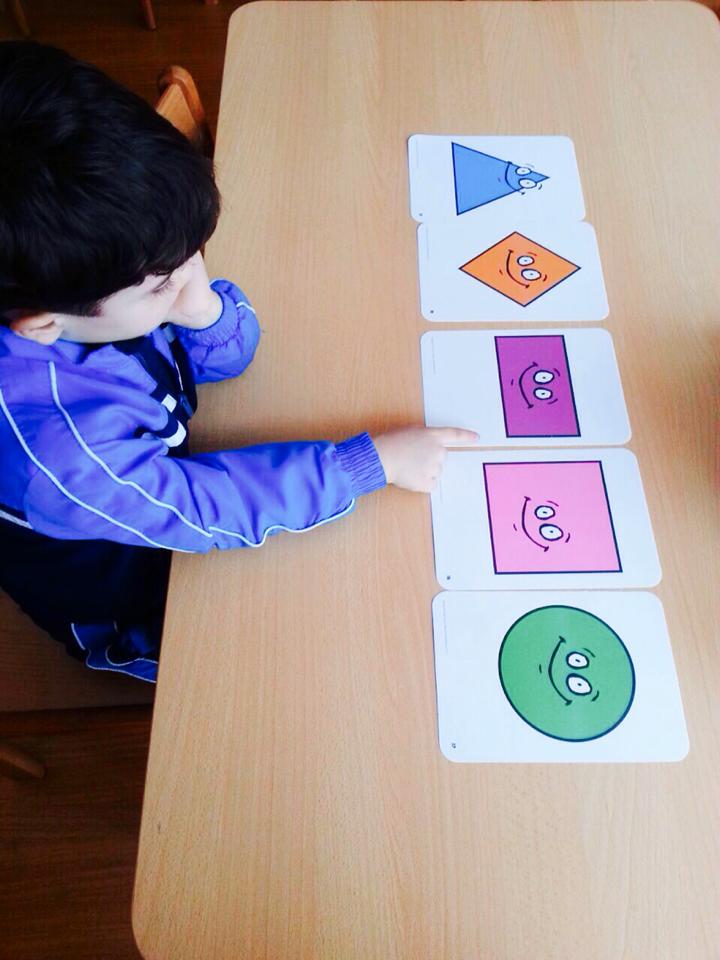 DRAMA ROOM
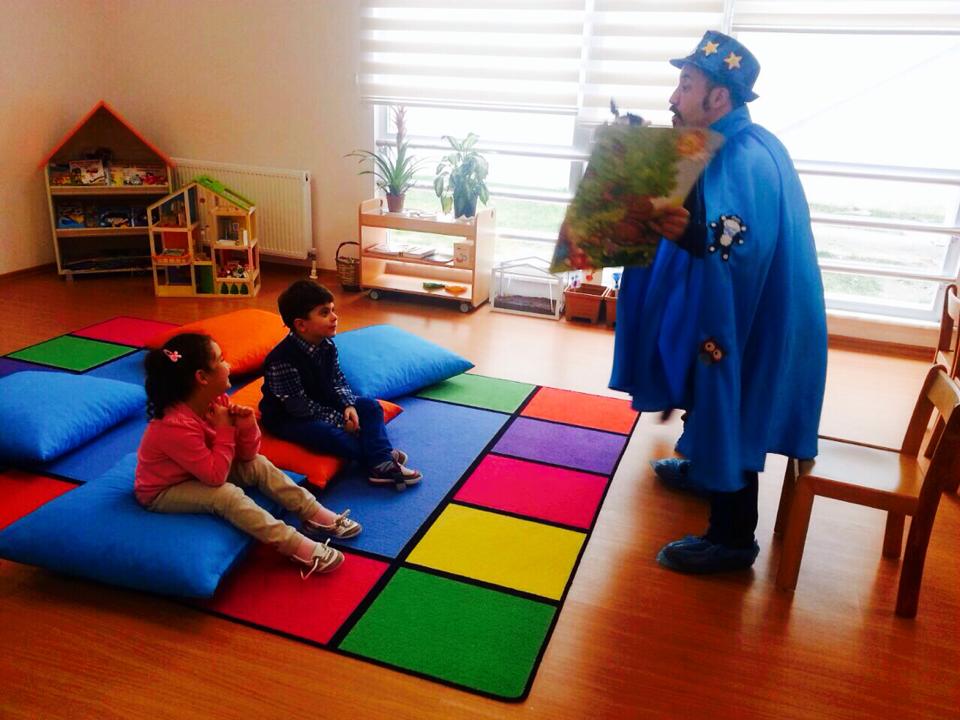 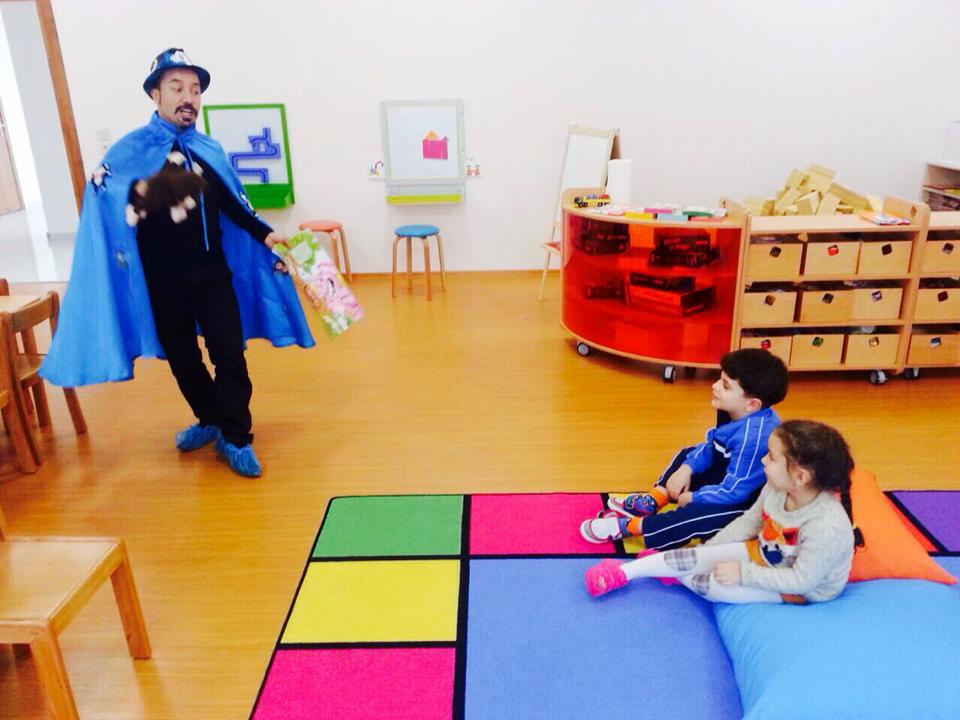 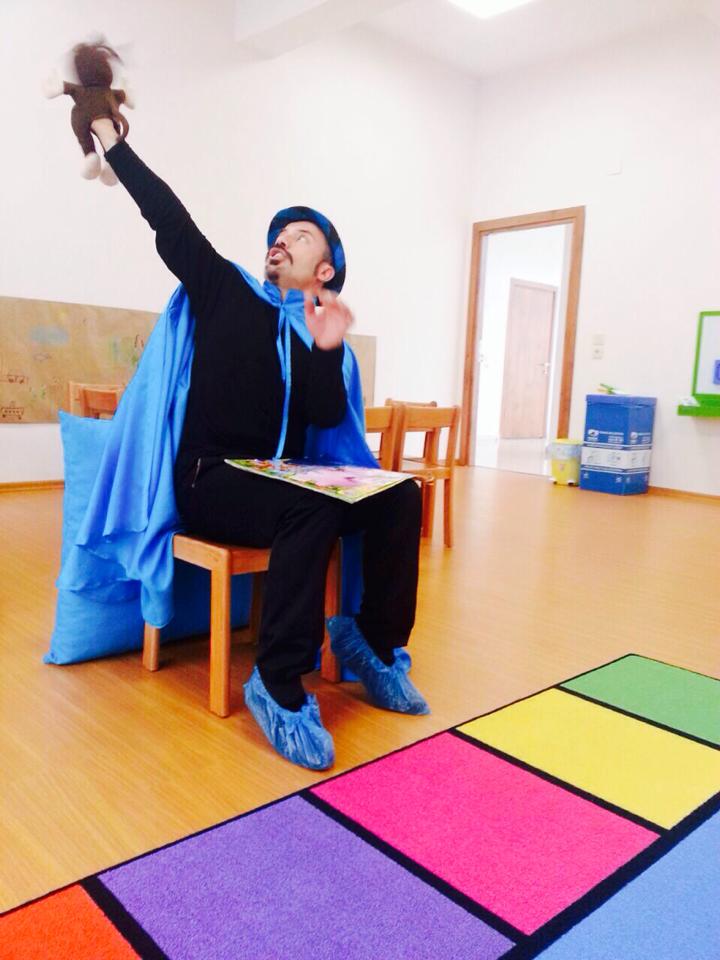 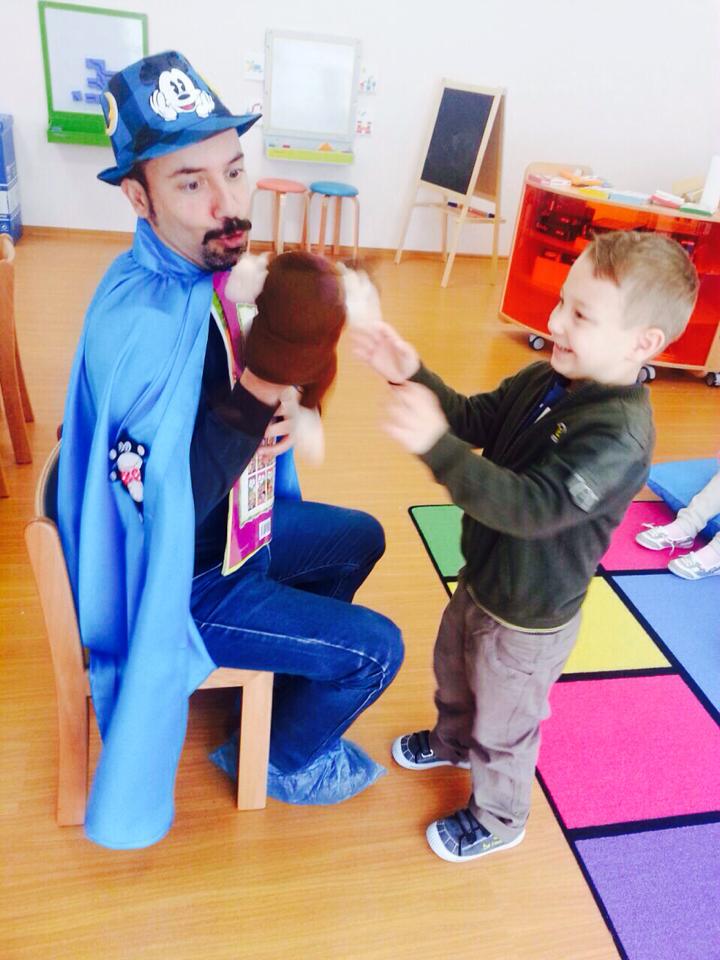 FINE ARTS
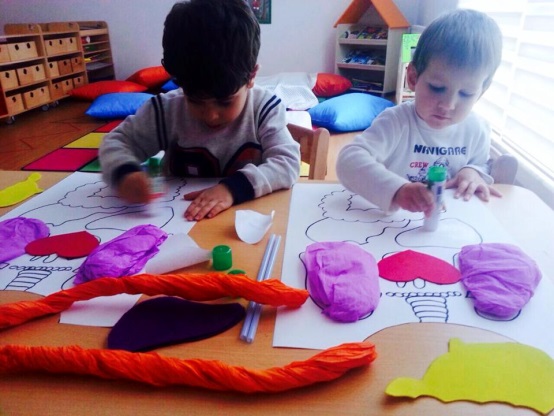 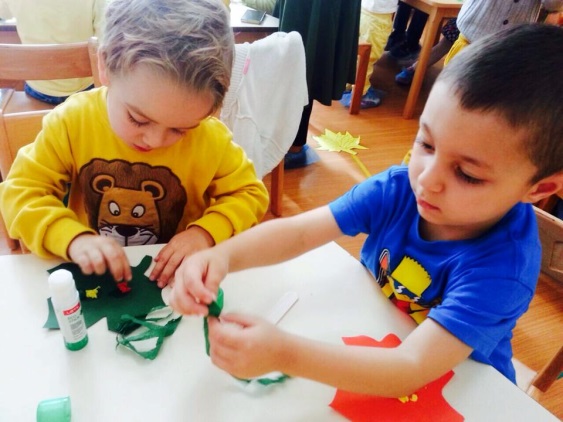 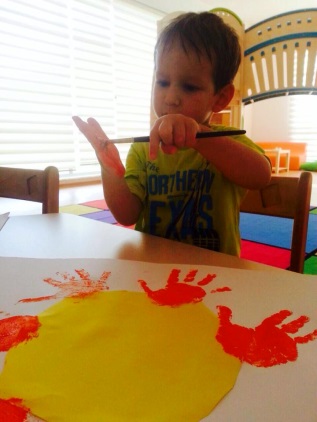 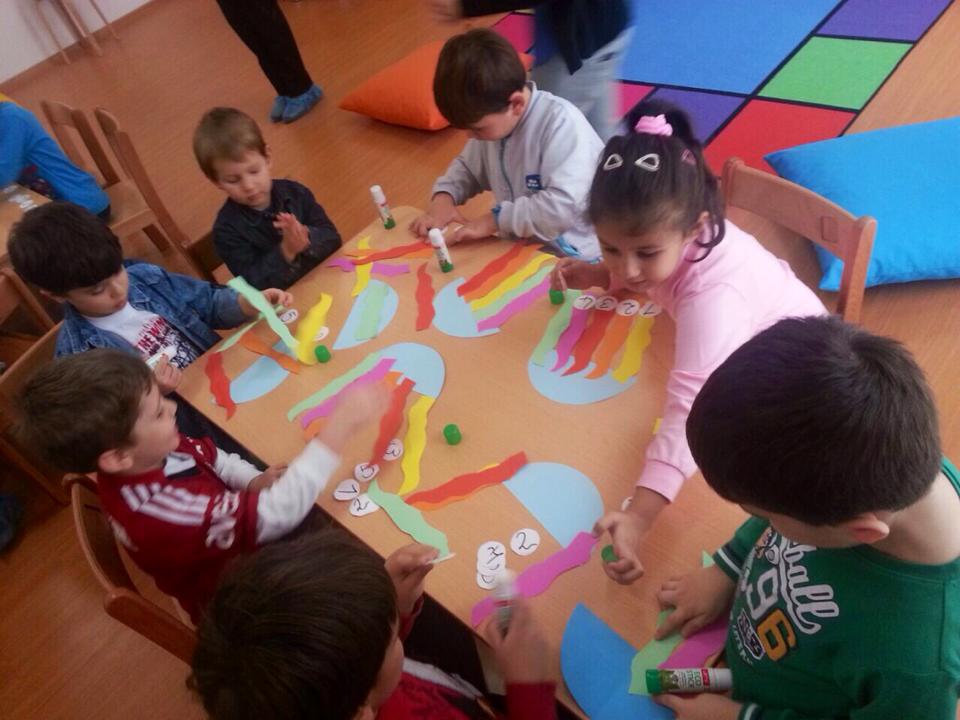 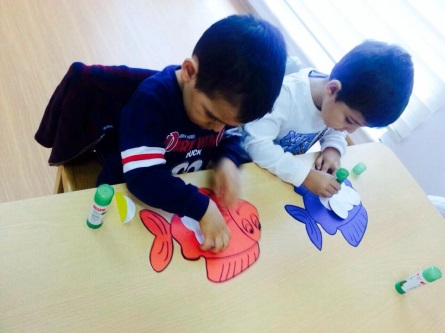 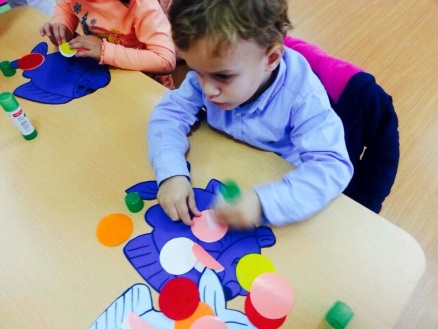 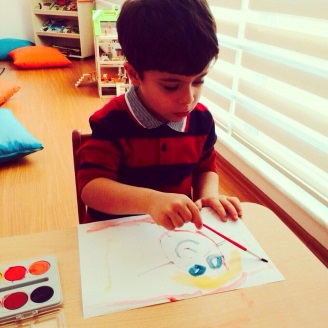 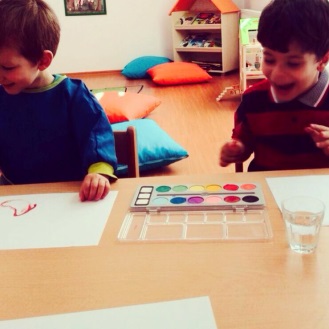 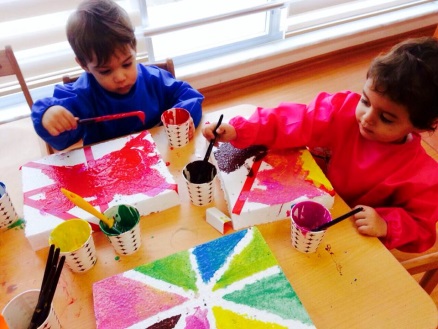 CHESS
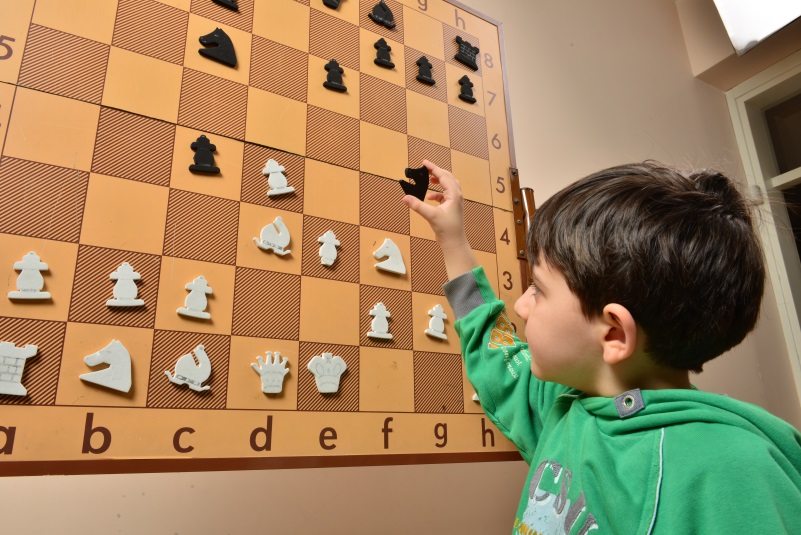 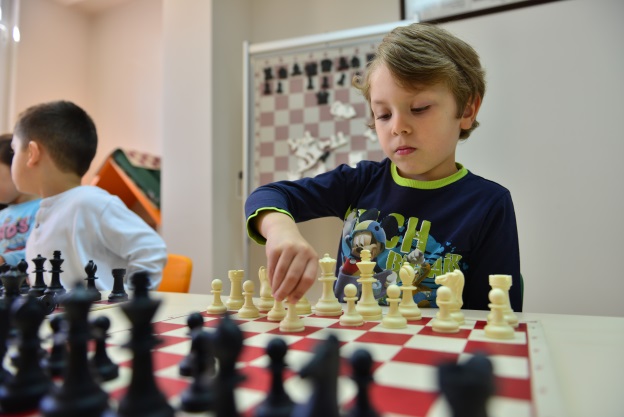 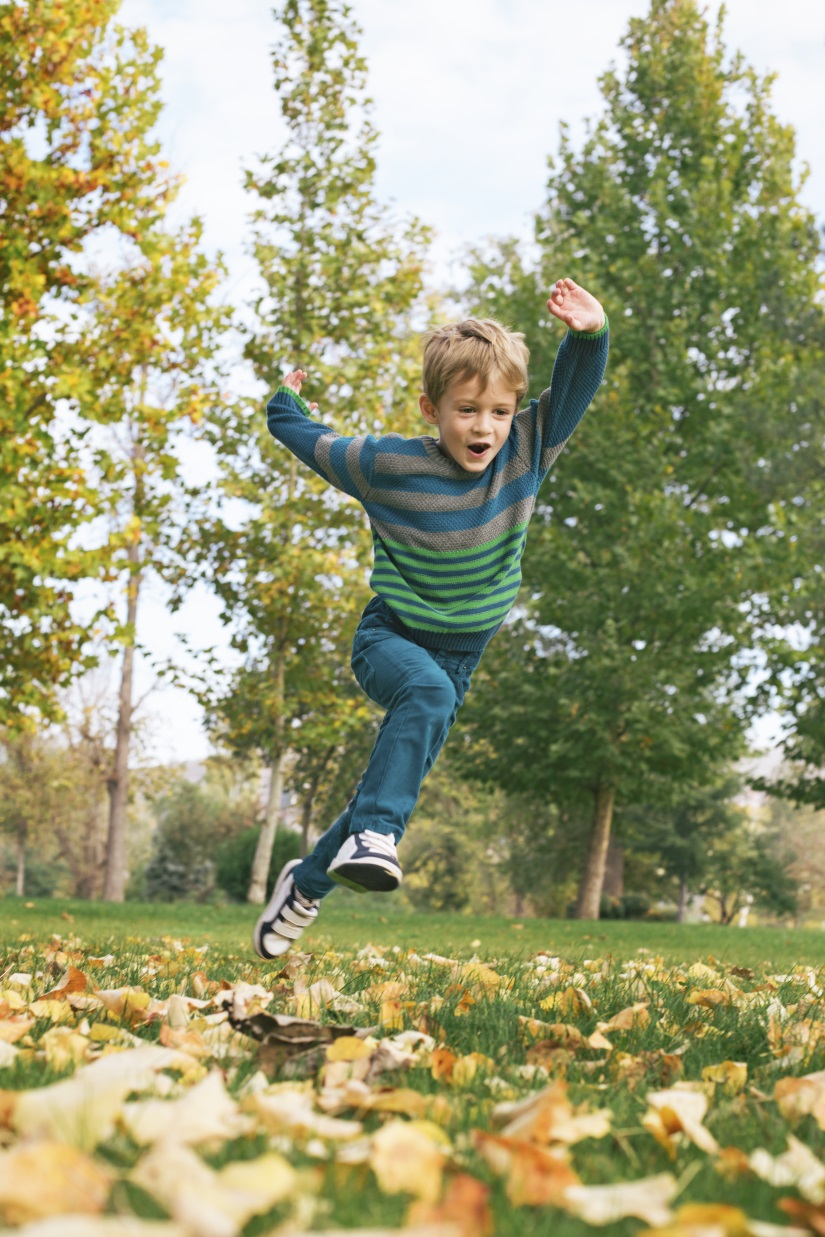 CHILDREN’S FREEDOM
LEARNING AWARENESS
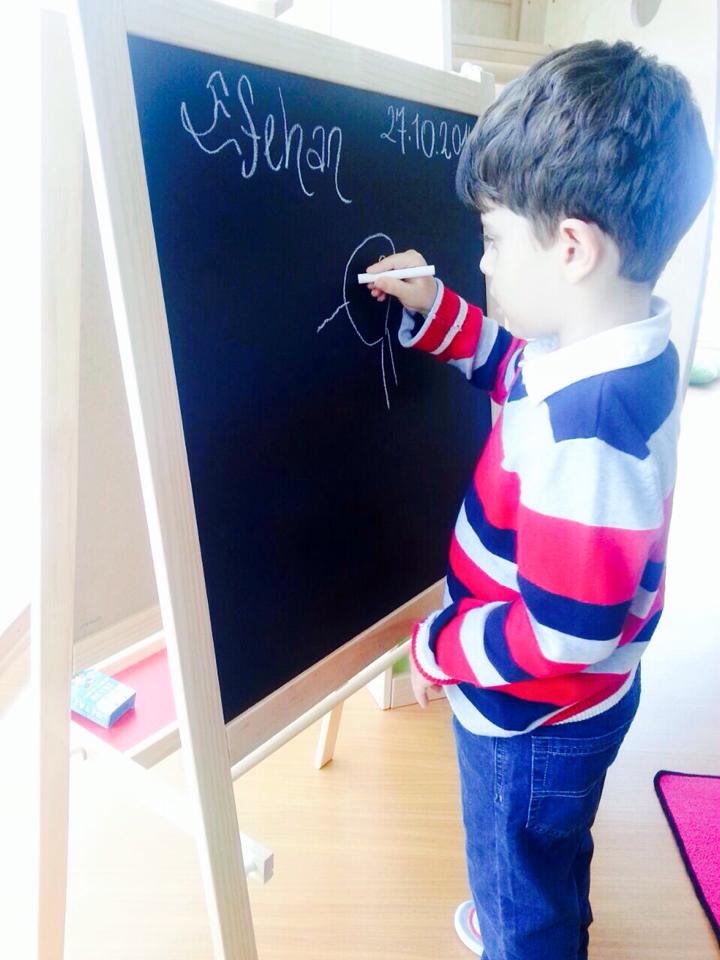 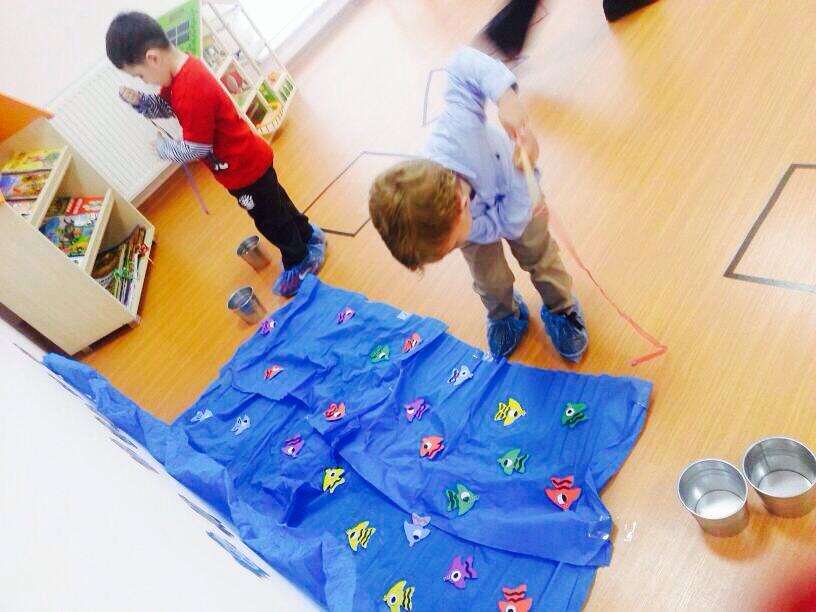 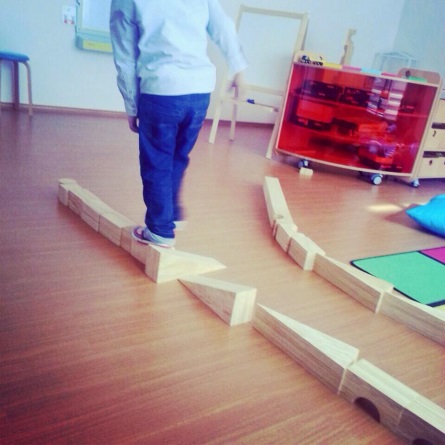 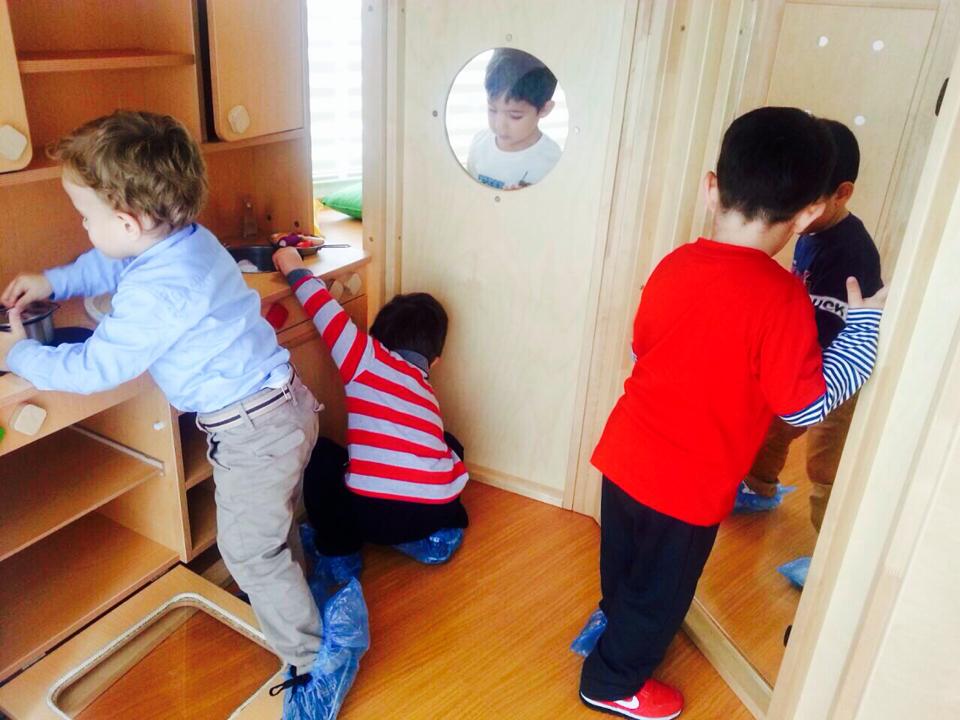 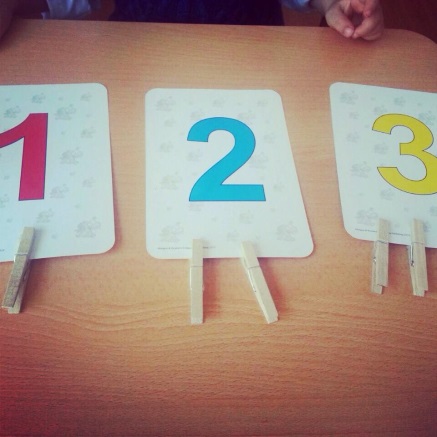 THEY DISCOVER THE WORLD ON THEIR OWN
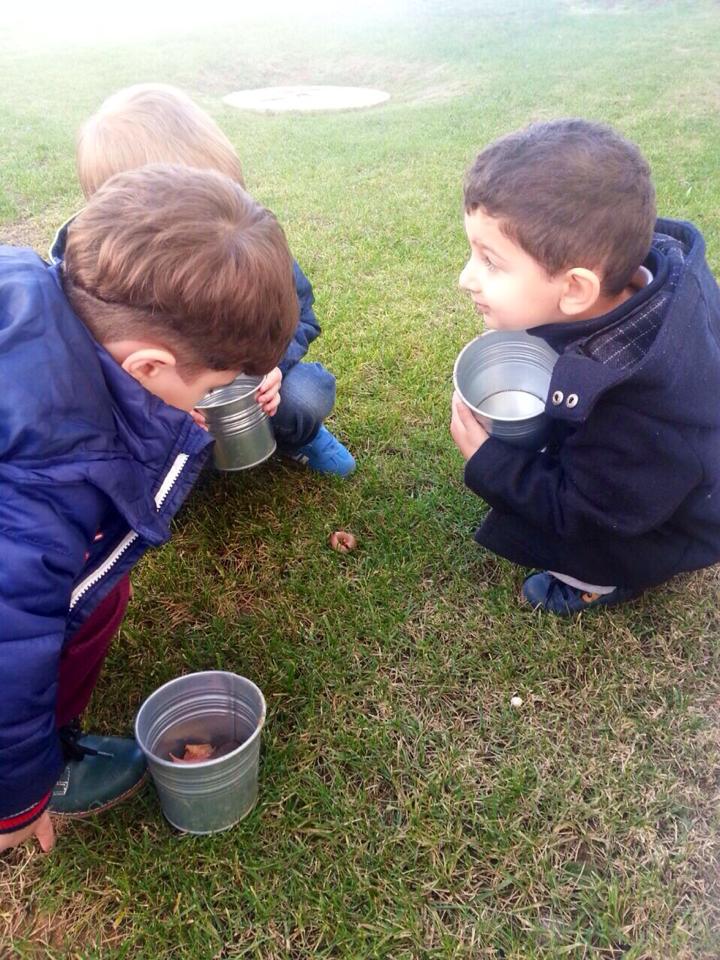 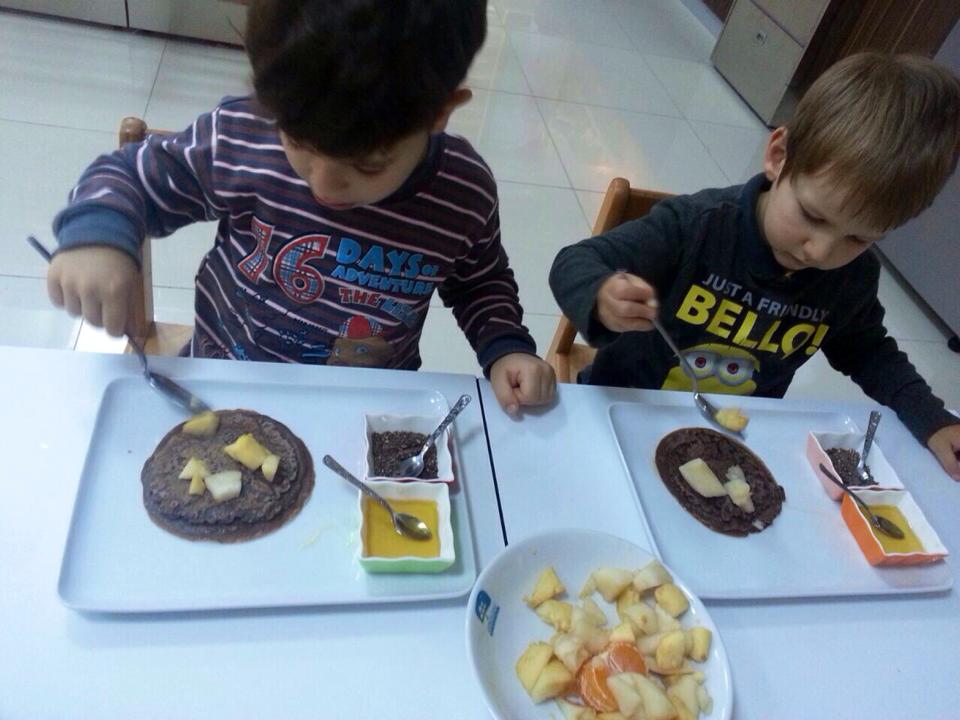 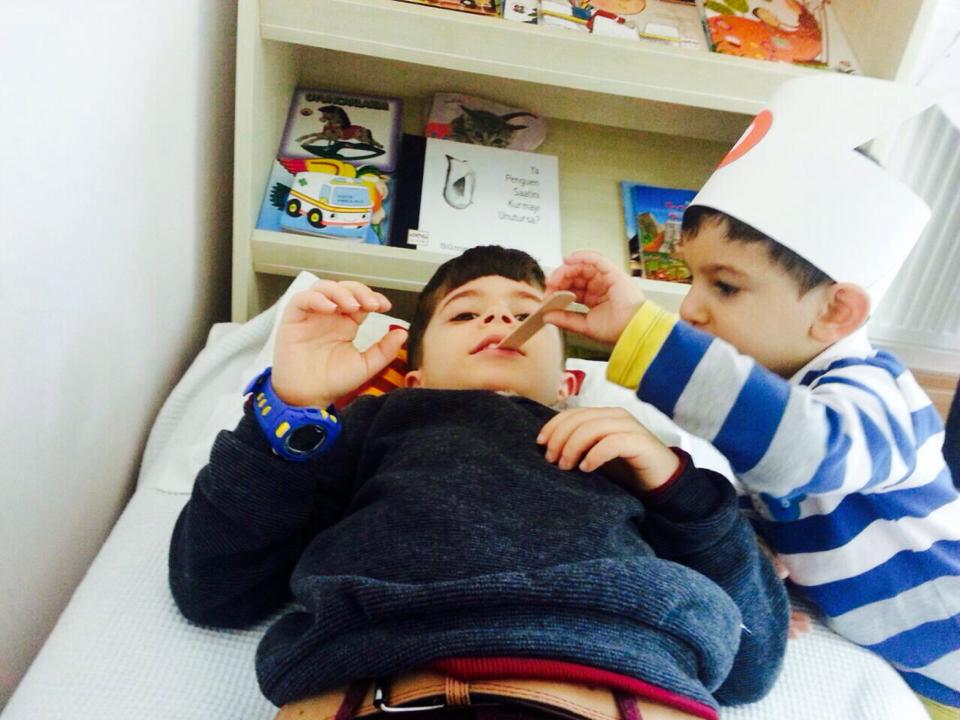 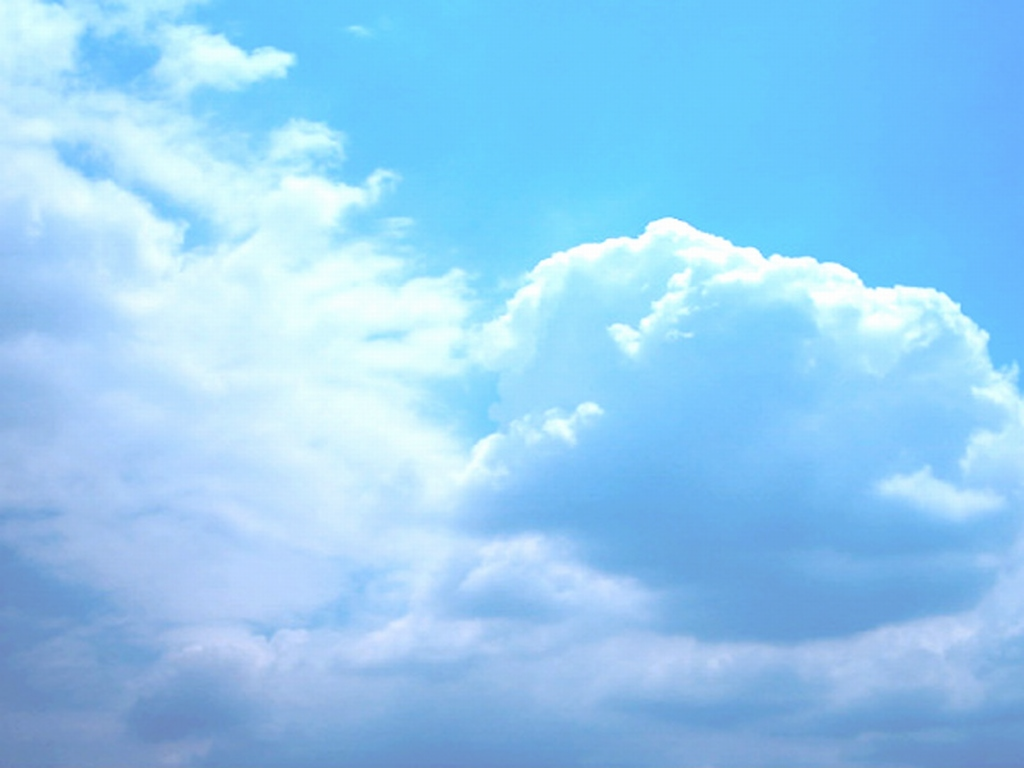 OUR MISSION
It’s aimed to educate a " GOOD PERSON”.
Physically & spiritually talented, healthy, independent students who are useful for themselves and the others.
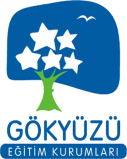 THE HIGH-SPEED TRAIN
Turkish State Railways high-speed rail service
“Ankara to Istanbul via Eskişehir”, “Ankara to Konya” and “Eskişehir to Konya”
only high-speed 
service 250 km/h
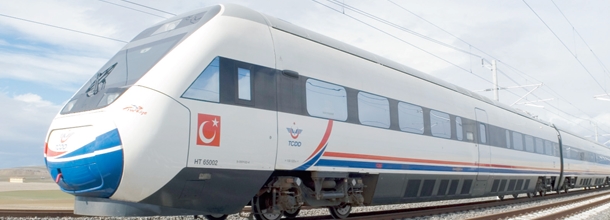 March 2009  Inaugural ceremony in Ankara
Turkish Prime Minister, Recep Tayyip Erdoğan, along with the President of Turkey, Abdullah Gül inaugurated the opening of the first phase of the project (Eskişehir-Ankara)
Before: Ankara-Istanbul  7 h 30 minutes
Since 26 July 2014 : 3h 40 minutes
6 railroad cars
1 business class car, 1 café car and 4 economy class cars
business class car: 55 passengers
Economy class car: 89 passengers
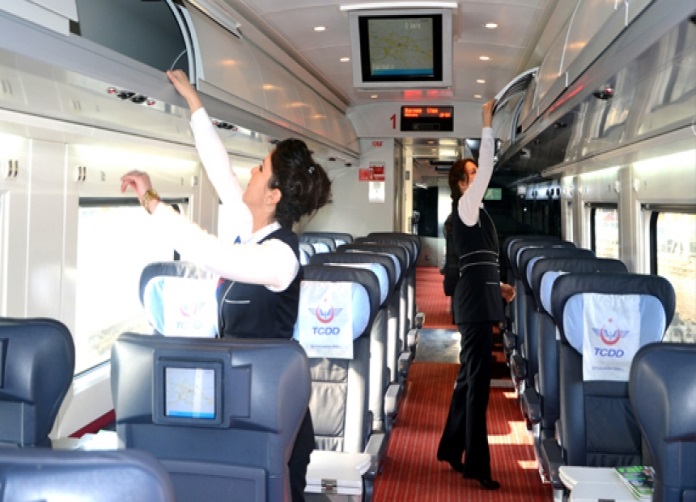 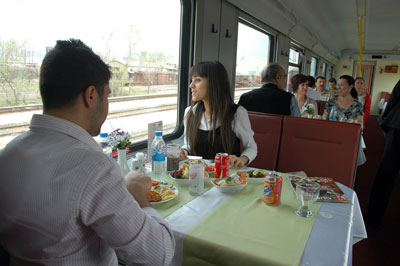 TURKISH PRESIDENTIAL ELECTION
10 August 2014 in order to elect the 12th President of Turkey
the first presidential election in Turkey to be held nationally
Over 55 million citizens  vote
Recep Tayyip Erdoğan, the leader of the AKP who was elected Prime Minister in 2002, won the election with 51.79% of the vote
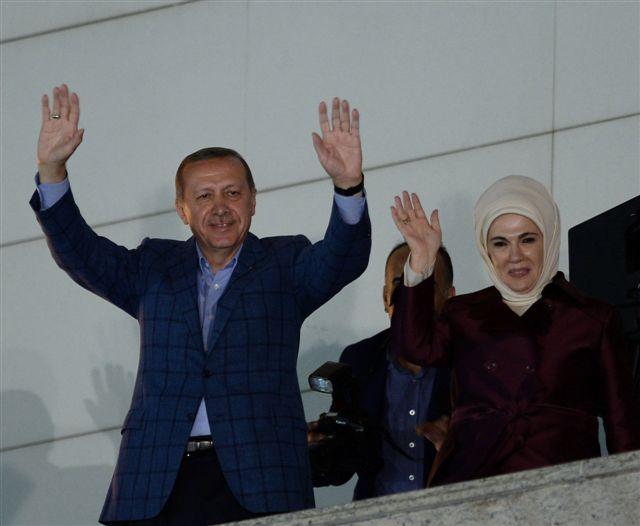 Recep Tayyip Erdoğan took over from Abdullah Gül in a handover ceremony on 28 August 2014
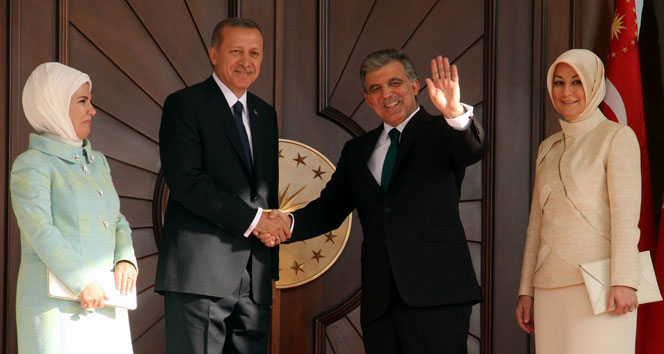